Bilimsel Araştırma Yöntemleri
Tanımlayıcı (Deskriptif) Araştırmalar
Vaka/olgu sunumu (case report)

Vaka/olgu serisi: ≥2 vaka

Korelasyonel çalışmalar
Örneğin; farklı ülkelerde, yıllık kişi başına alkol tüketimi ile siroza bağlı ölüm oranları arasında bir korelasyon var mı? (Bridges FS. Relationship between dietary beef, fat, and pork and alcoholic cirrhosis. Int J Environ Res Public Health. 2009;6(9):2417-25.)
Örneğin; İngiltere’de meme kanserinden ölümlerin yıllara göre değişimi (Quinn M, Allen E. Changes in incidence of and mortality from breast cancer in England and Wales since introduction of screening. United Kingdom Association of Cancer Registries. BMJ. 1995;311(7017):1391-5.)
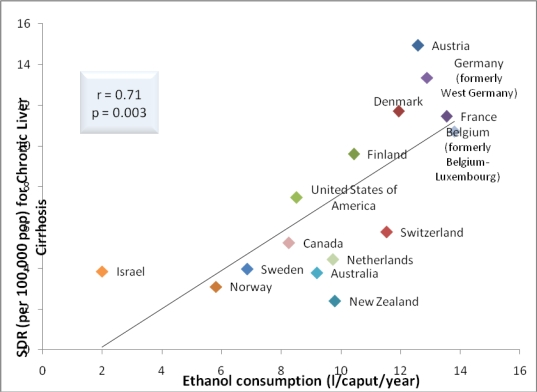 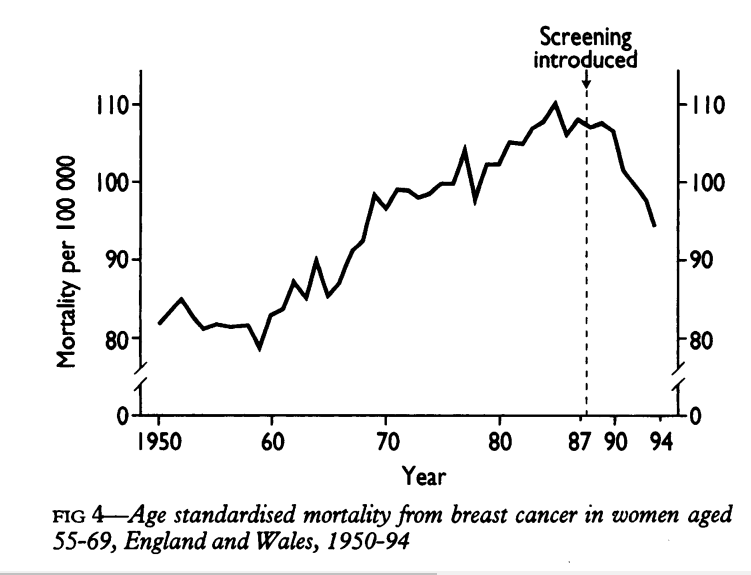 Analitik Araştırmalar
Olgu-kontrol çalışmaları geçmişe

KEsitsel çalışmalar şimdiki zamana

Kohort çalışmalar ise geleceğe

yönelmişlerdir.
ANALİTİK ARAŞTIRMALAR
KOHORT
OLGU-KONTROL
KESİTSEL
Olgu-Kontrol (Vaka-Kontrol)
Olgu ve kontrol grubunda, geçmişe dönük sorgulama yapılarak, risk faktörleri belirlenmeye çalışılır.
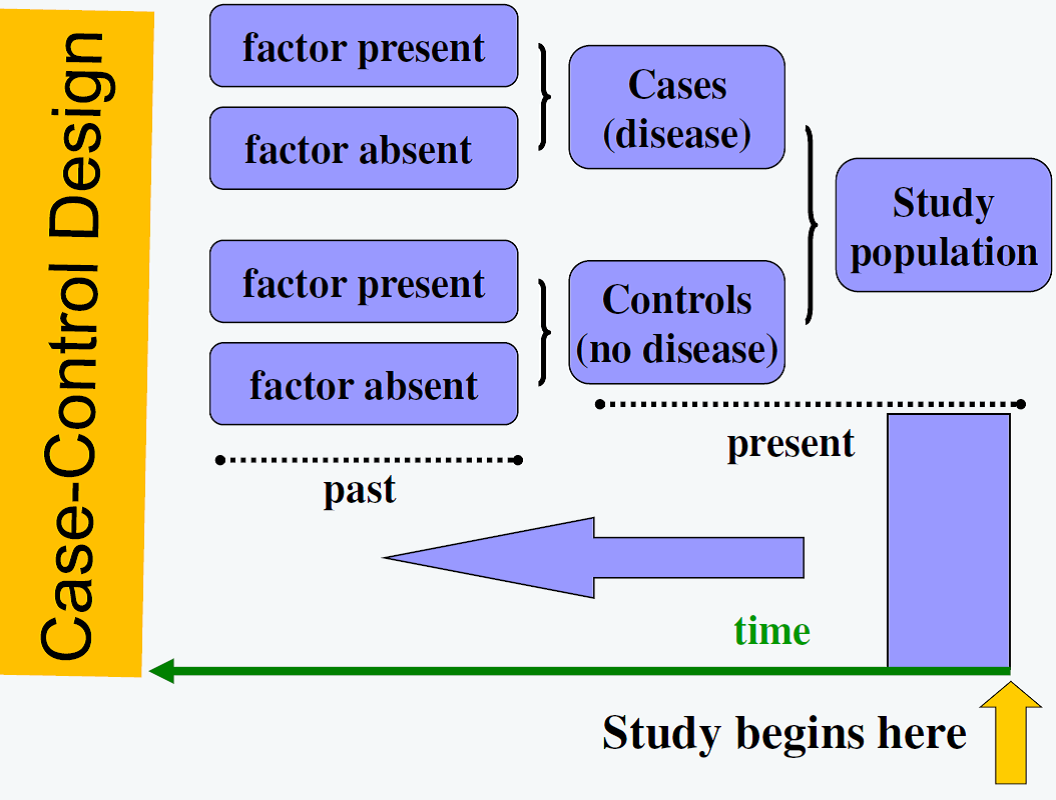 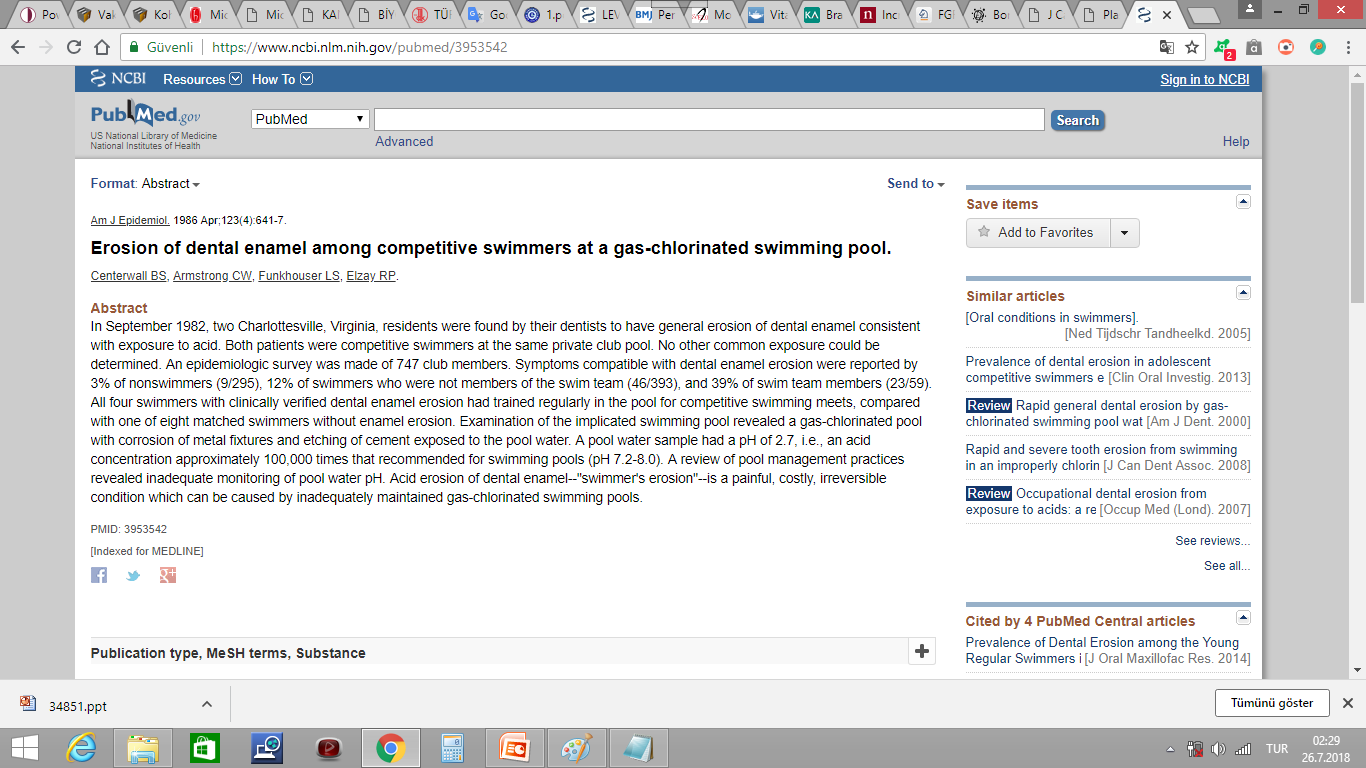 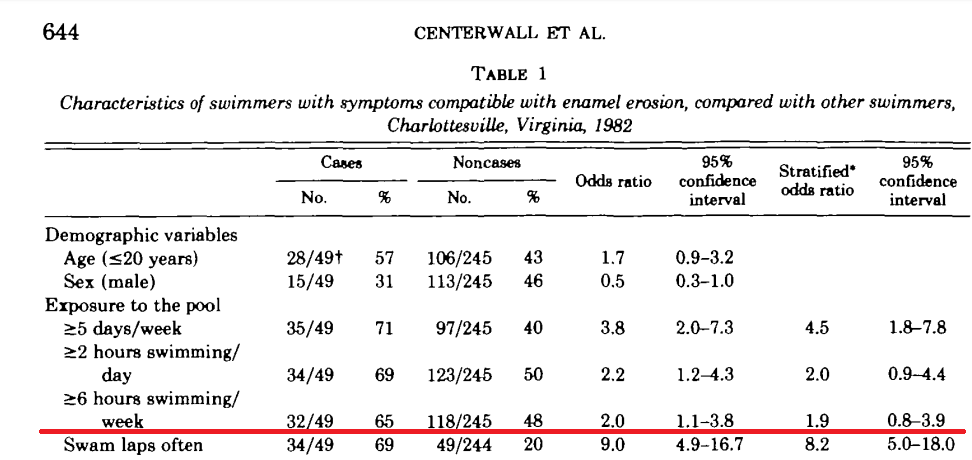 Olasılıklar oranı (odds ratio) = (32x127)/(17x118)
= 2.026

Anlamı: Haftada 6 saat ve üzerinde havuzda yüzme; diş minesinde erozyon riskini 2.026 kat artırır!
Kesitsel (cross-sectional)
Anket, muayene, tahlil ve tetkikler yoluyla şimdiki zamana ilişkin bilgi toplanır.
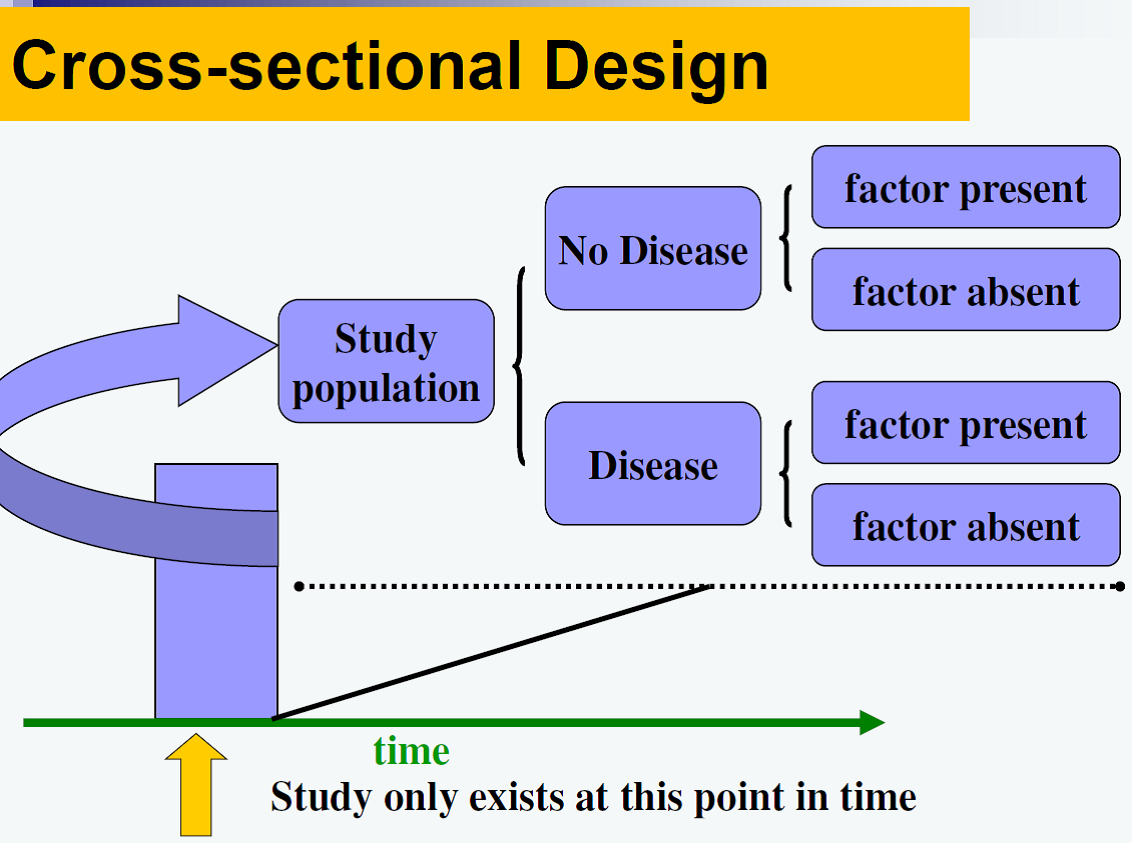 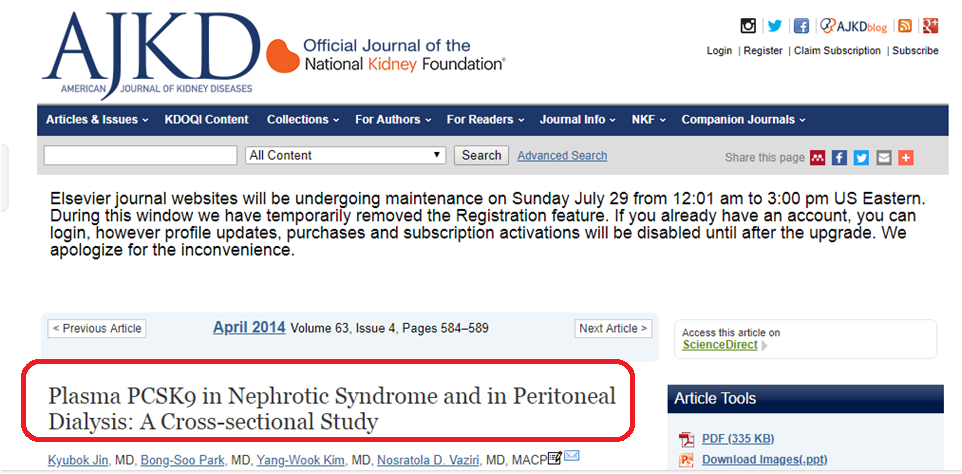 Kohort
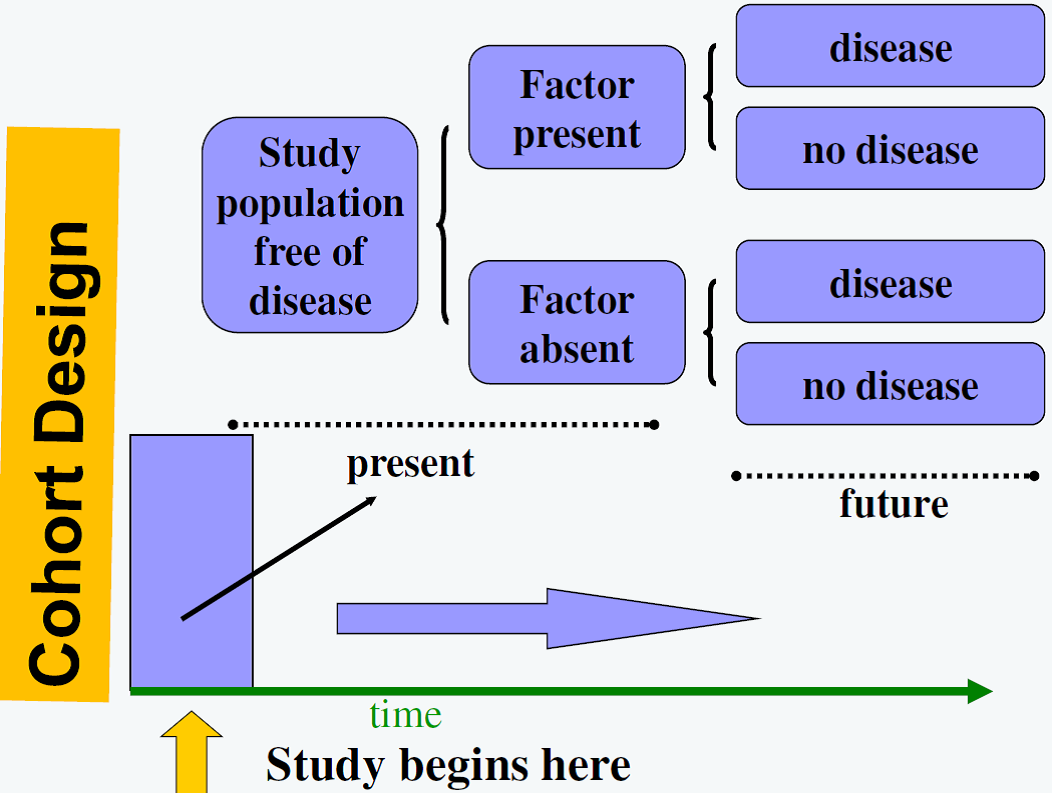 Belli risk faktörlerine maruz kalıp kalmama durumuna göre katılımcıların ileriye dönük olarak izlendiği çalışmalardır.
Kohort
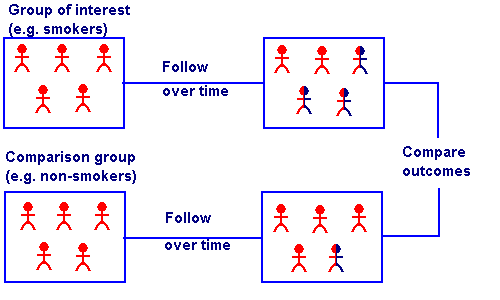 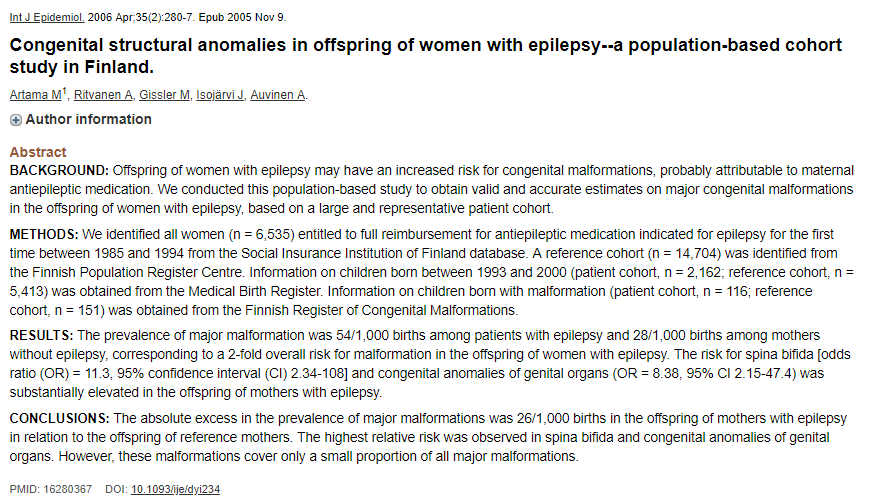 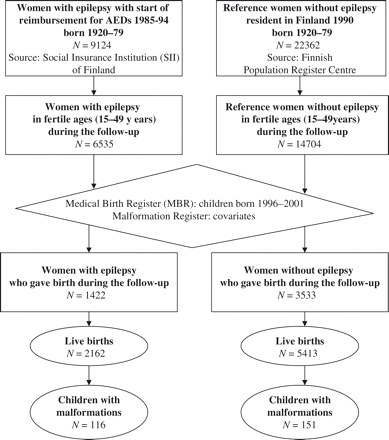 (116/2162)x100 = 5.37
(151/5413)x100 = 2.79

Rölatif risk (RR) = 5.37/2.79 = 1.93

Anlamı: Epileptik annelerde, epileptik olmayan annelere göre 1.93 kat daha fazla malformasyonlu bebek beklenir.
Deneysel Çalışmalar
Randomize veya nonrandomize
Kişilerin deney ve kontrol gruplarına tarafsız olarak (rastgele) ayrılmaları
Kotrollü veya kontrolsüz
Kontrollü: Yeni yöntemin uygulandığı deney grubunun karşısında, klasik yöntem veya plasebonun uygulandığı kontrol grubu var. 
Kontrolsüz: Kontrol grubu yok, sadece deney rubu var. 
Tek kör, çift kör, üçlü kör
Tek-kör: Araştırmaya katılan bireylerin grubunu bilmemesi
Çift-kör: Tedaviyi uygulayan kişilerin de grupları bilmemesi
Üçlü-kör: Sonuçları değerlendiren kişilerin de grupları bilmemesi

Randomizasyon, kontrol ve körleme; çalışmaların değerini ve güvenilirliğini artırır!
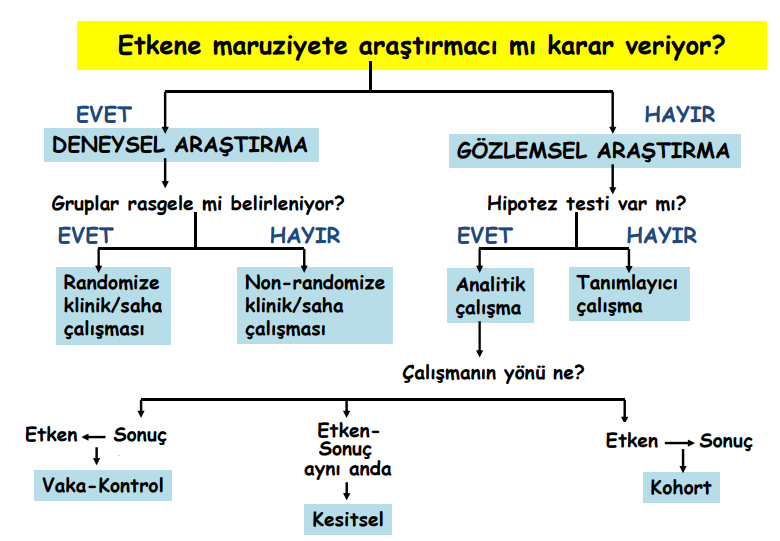 MA: meta-analiz
Bilimsel Araştırmalarda 
Kanıt Piramidi
Deneysel Çalışmalar
Tedavi edici deneyler
Bir ilaç veya tedavi prosedürünün belirli bir hastalığı olanlar arasında
semptomları azaltıp azaltmadığı
rekürrensi önleyip önlemediği
hastalıktan ölüm riskini azaltıp azaltmadığını
tanımlamak için yapılır
Koruyucu deneyler
ilaç veya prosedürün hastalık gelişme riskini azaltıp azaltmadığını değerlendirmek için

belirli bir risk altındaki veya yüksek risk taşıyan sağlıklı bireyler arasında yapılabilir
Sensitivite: a / a+c
Spesifisite: d / b+d
Metodolojik Geçerlilik Çalışması
Referans Test
Yeni Test
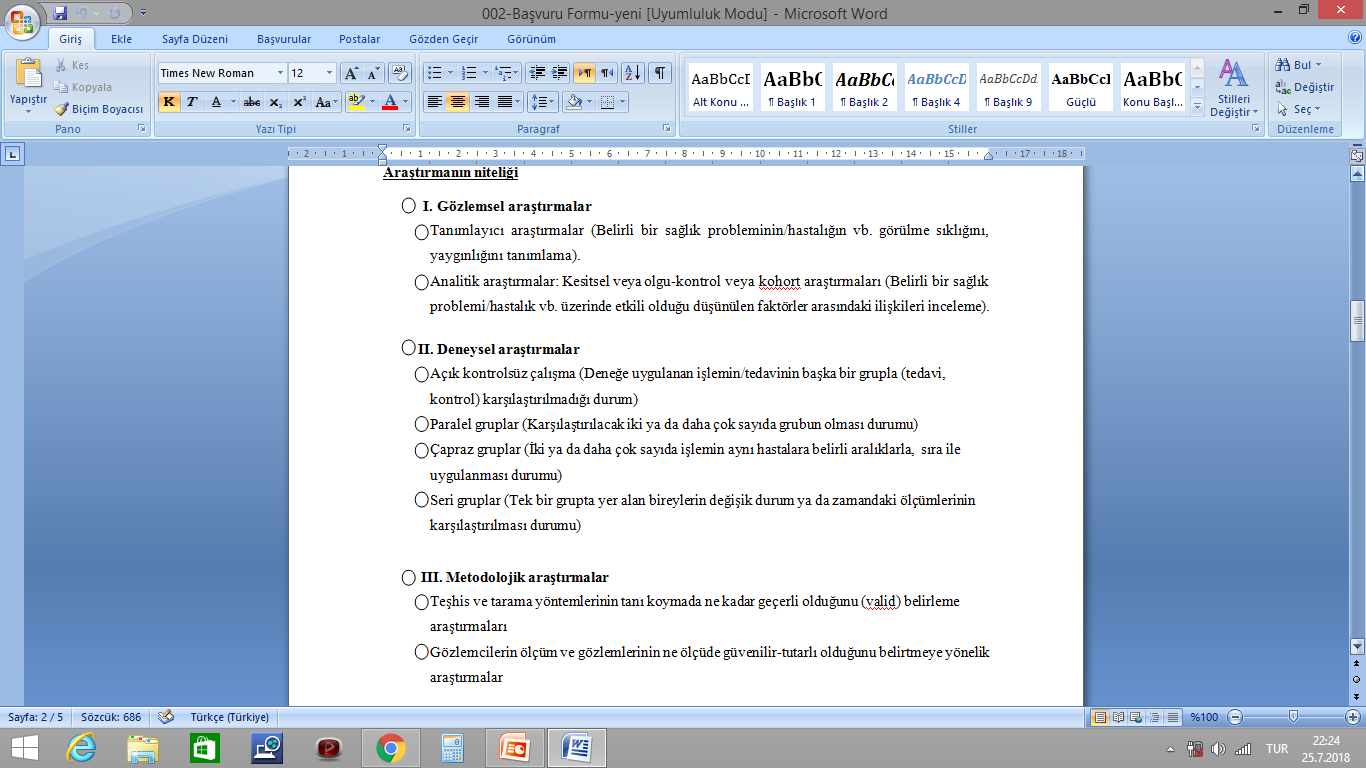